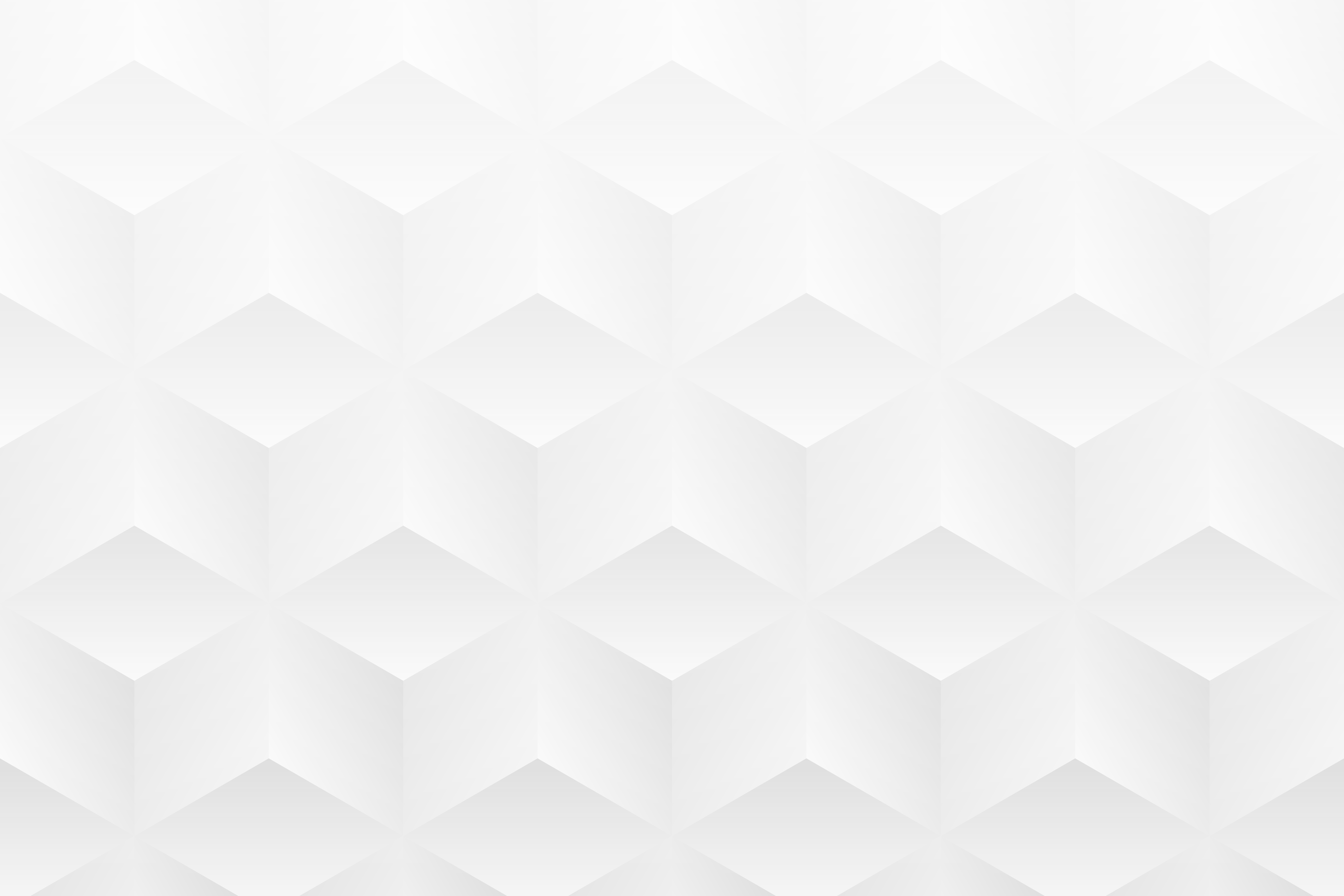 EJEMPLO DE AGENDA DE REUNIÓN DE EQUIPO
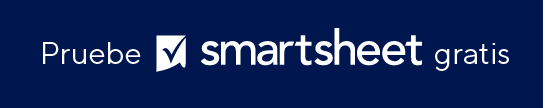 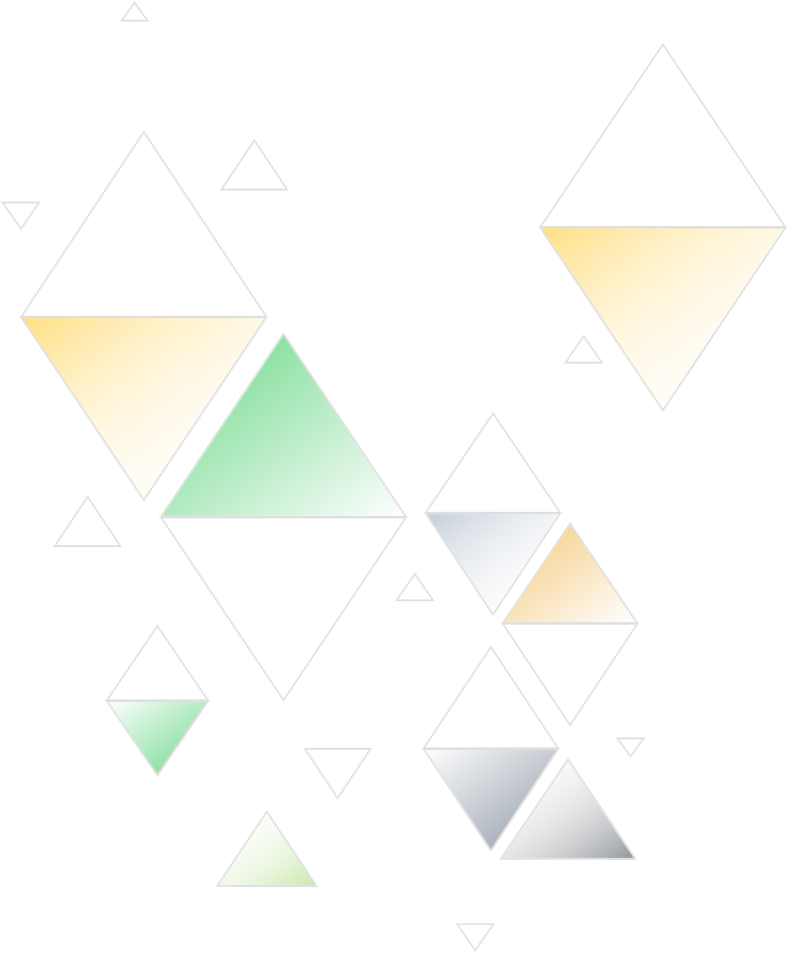 La plantilla comienza en la página 2.
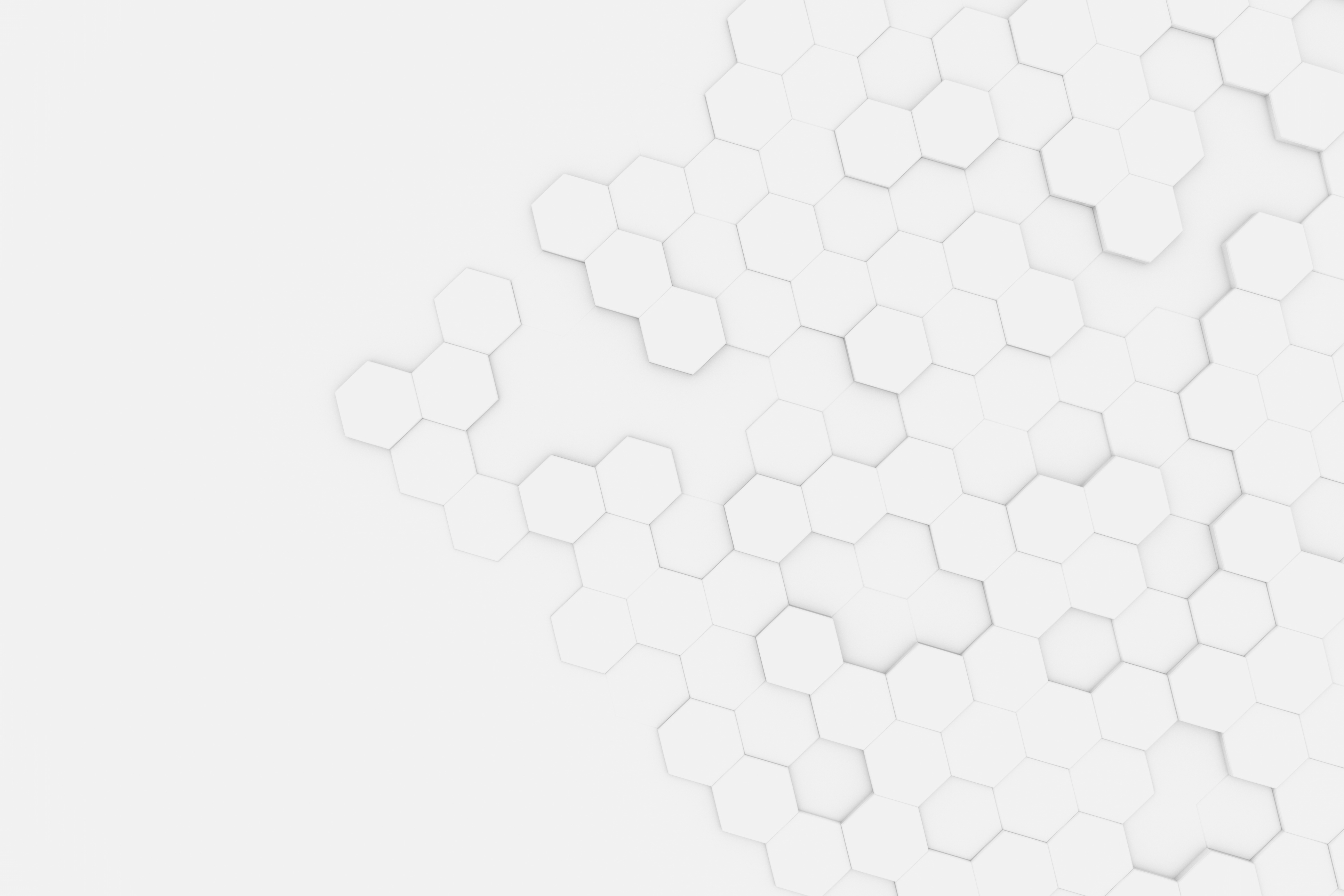 DETALLES DE LA REUNIÓN
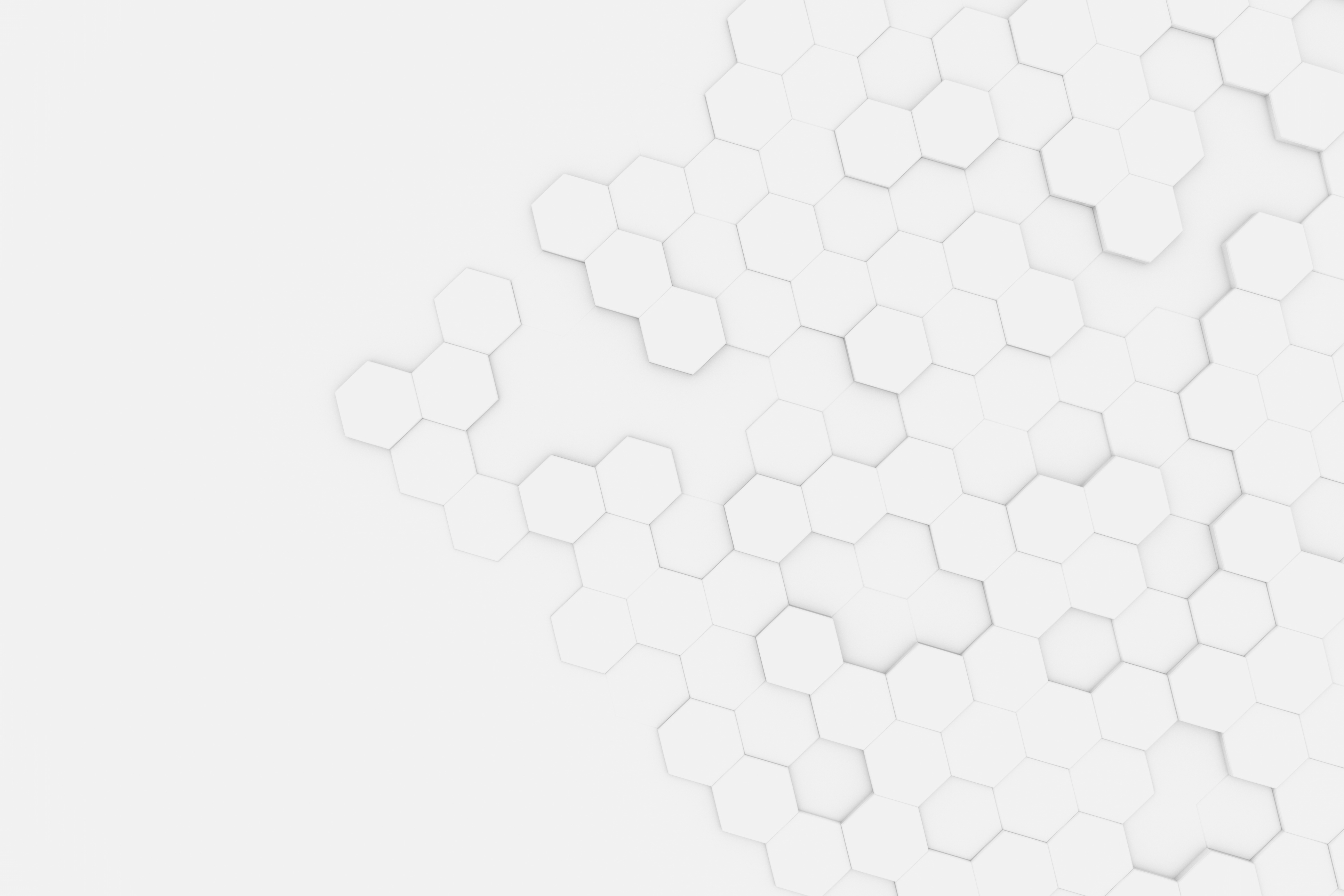 AGENDA